Rational Interpolation with Poles
Comparable to Spline interpolation, Rational interpolation is an alternative solution for the limits encountered with Polynomial interpolation.
[Speaker Notes: Spline interpolation is a special case of polynomial interpolation where the interpolant function, at a set of known points used to compute values.]
Rational interpolation with poles
A rational function is defined as the quotient of polynomials functions. 

In most cases, using polynomial interpolation on these functions will not work. Therefore, we must appy Rational Function Interpolation
Definition
A rational function R passing by points (Xi, Yi),….., (Xi+m, Yi+m) can be summarized as Ri(i +1)…(i + m) and defined as:
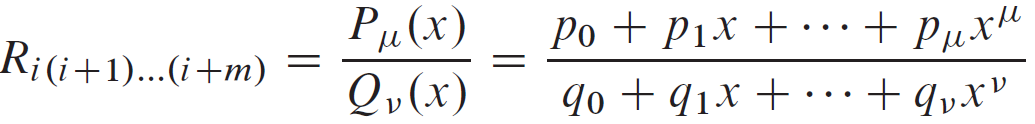 Definition
The degree or order of the polynomial must be defined. 

Besides Polynomial interpolation weaknesses to work with quotient of the Polynomial, Rational interpolation can work with them and can also apply poles.
Constraints
Polynomial can be found at any point

Rational function cannot. 

Rational is not applicable if we need to model a function for numerical stability, work for analytic work. 

Rational interpolation gives better results for higher order polynomials.
Pole
A pole is a type of singularity of a function related to the defined Zeros.

Point f0 is a zero of function f if f or 1/f are differentiable in a neighborhood of f0. 

If it happened that f0 is a 0 of 1/f, therefore it is a pole of f.
Algorithm
A variation of the Neville Algorithm is applied to approximate Rational Function Interpolation applied to tabulated data.
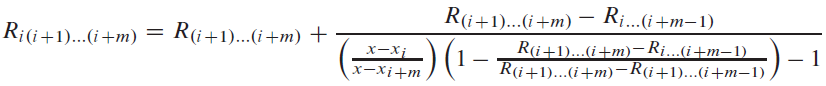 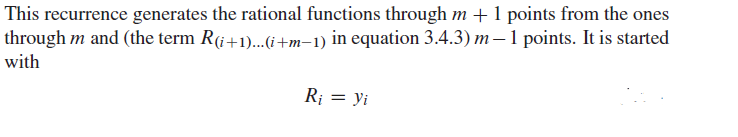